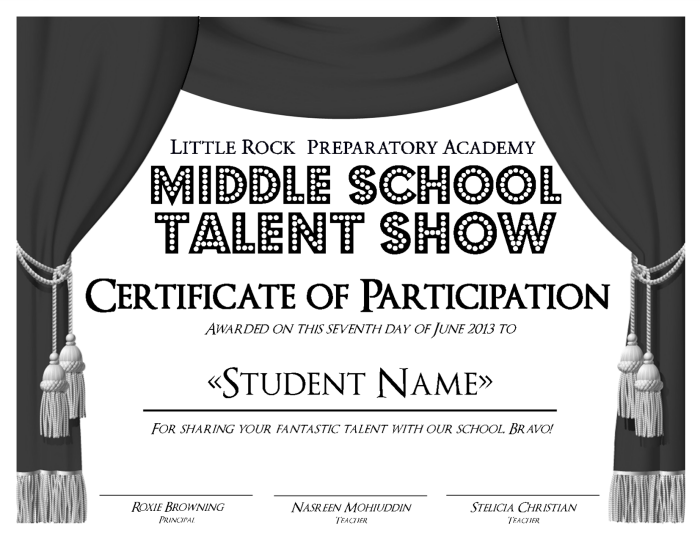 Info on Reverse
CMIT Elementary PTO Presents...

Parent Talent Show 
& Silent Auction
Saturday, December 17, 2016  
5:00PM 
CMIT Elementary Cafeteria

Our talented tigers must get their talent from somewhere!  
The PTO is soliciting acts for the Parent Talent Show.  Children may participate with Parents. Grandparents, other relatives and friends of 
the family welcome too.  Please video record your act and submit to CMITESPTO@gmail.com.  Acts will be reviewed and a response with approval and additional show information will be given. 
**PTO is looking for donated Auction Items**
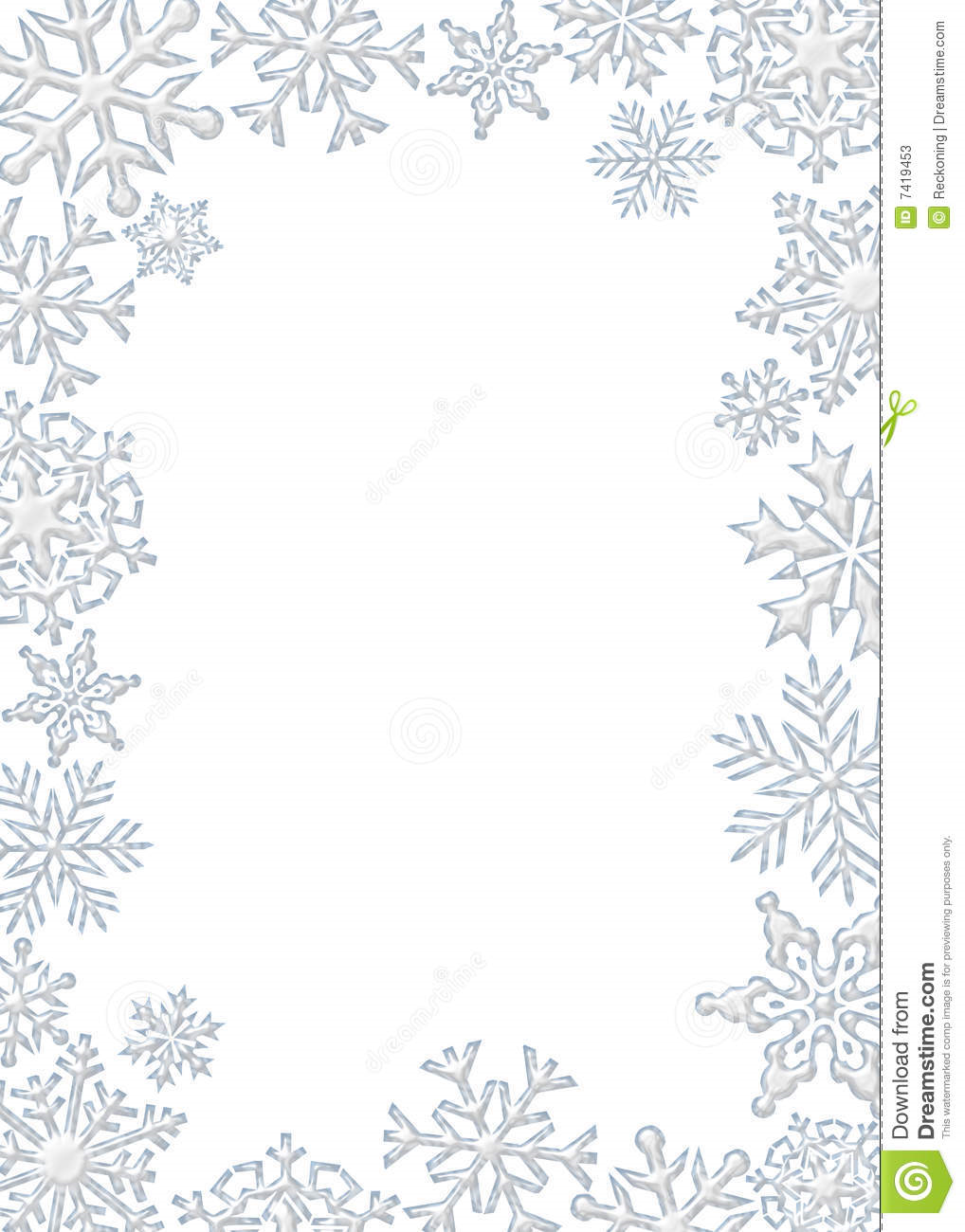 Children’s Secret Shop
December 12-17, 2016
The Shop will be open in the CMIT Elementary Front Conference Room from 8AM to 2:15PM, Monday the 12th  through Friday the 16th.  It will also be open on the 17th (Day of the Parent Talent Show) starting at 4:30PM. Students will have the opportunity to gift shop for friends and family.  Items priced up to $15, with most between $1 and $7. 

The PTO is looking for Shop Volunteers.  Sign up at:  http://www.signupgenius.com/go/805054da5a923a57-childrens

The PTO is requesting donations of winter gift wrap, tissue paper, ribbon, tape, small gift boxes and/or gift bags.  We are also looking for items for our silent auction to be held during the Parent Talent Show on Dec. 17th.  Email CMITESPTO@gmail.com for more info.
Info on Reverse